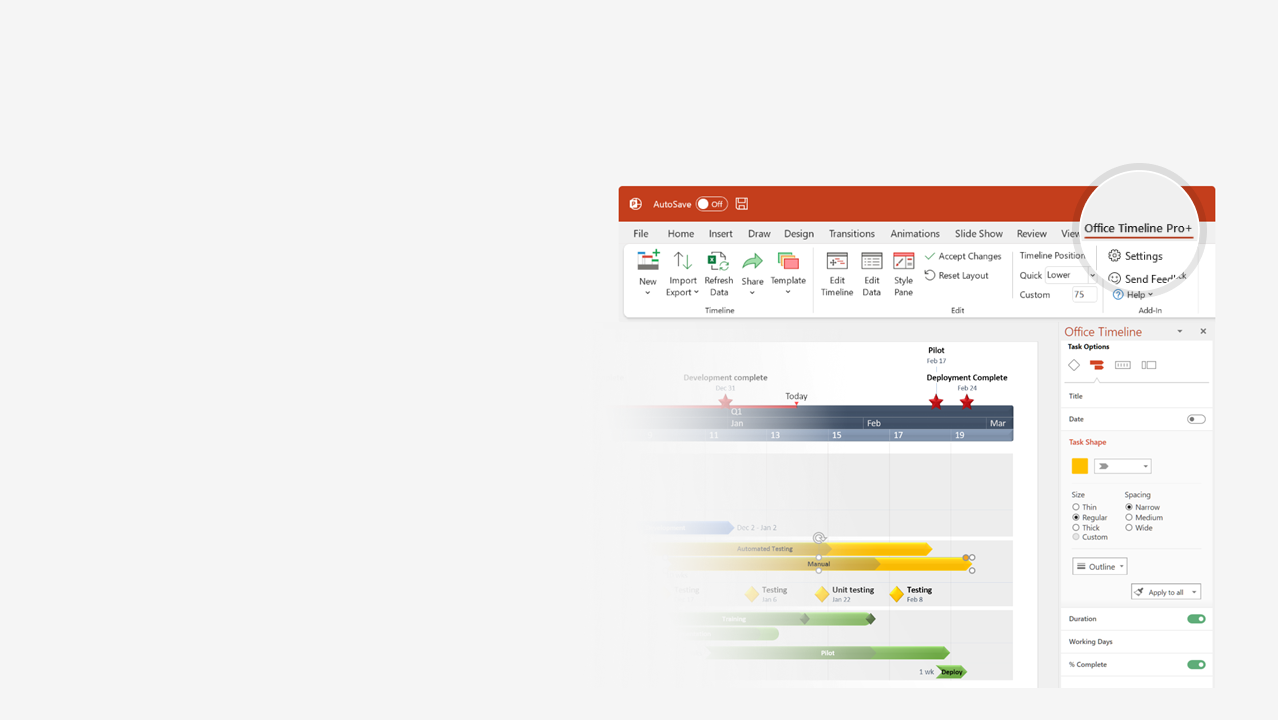 How to update this template in seconds
1
The Office Timeline add-in for PowerPoint will help you edit it with just a few clicks.
Get your free 14-day trial of Office Timeline here: https://www.officetimeline.com/14-days-trialRe-open this template, and create your impressive PowerPoint visual in 3 easy steps:
Click the Edit Data button on the Office Timeline tab.
Use the Data and Timeline views to edit swimlanes, milestones and tasks.
2
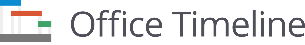 Click Save to instantly update the template.
3
Timeline of the evolution of     iPhone product line
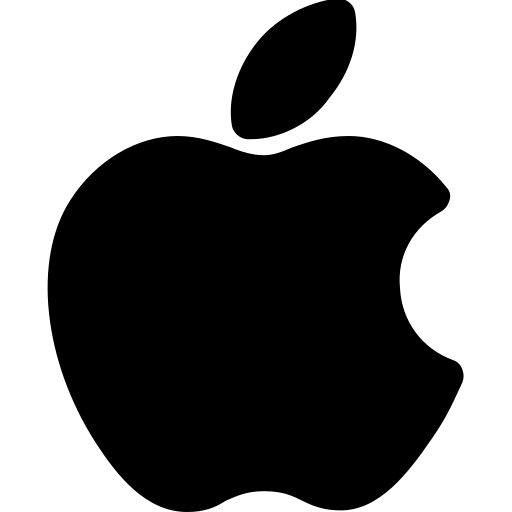 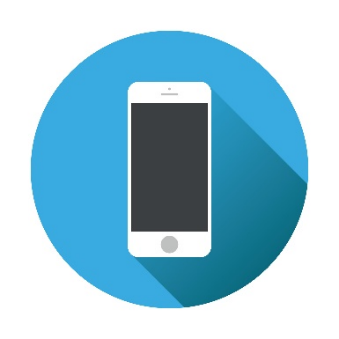 iPhone X
2007 - 2012
iPhone XS & XS Max
2007 - 2014
iPhone 11
2007 - 2016
iPhone 12 Series
2007 - 2018
iPhone 13 Series
2007 - 2020
iPhone 13 / Mini / Pro / Pro Max
iPhone XS / XS Max
Sep 21, 2018
Sep 14, 2021
iPhone (1st Generation)
iPhone 6 / 6 Plus
iPhone X
Sep 19, 2014
Jun 29, 2007
iPhone 14 / Plus / Pro / Pro Max
iPhone 11 / Pro / Pro Max
Nov 3, 2017
iPhone 3GS
iPhone 5s
iPhone 4s
iPhone SE
Jun 19, 2009
Sep 20, 2013
Sep 16, 2022
Oct 14, 2011
Sep 20, 2019
Mar 31, 2016
2007
2009
2011
2013
2015
2017
2019
2021
2023
Sep 20, 2013
Jul 11, 2008
Oct 26, 2018
Jun 24, 2010
Sep 15, 2023
Sep 25, 2015
iPhone 5c
iPhone 3G
iPhone XR
iPhone 4
iPhone 15
iPhone 6s / 6s Plus
Oct 23, 2020
Sep 21, 2012
Sep 16, 2016
iPhone 12 / Mini / Pro / Pro Max
iPhone 5
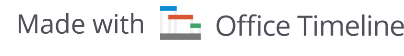 iPhone 7 / 7 Plus